O’r blaen
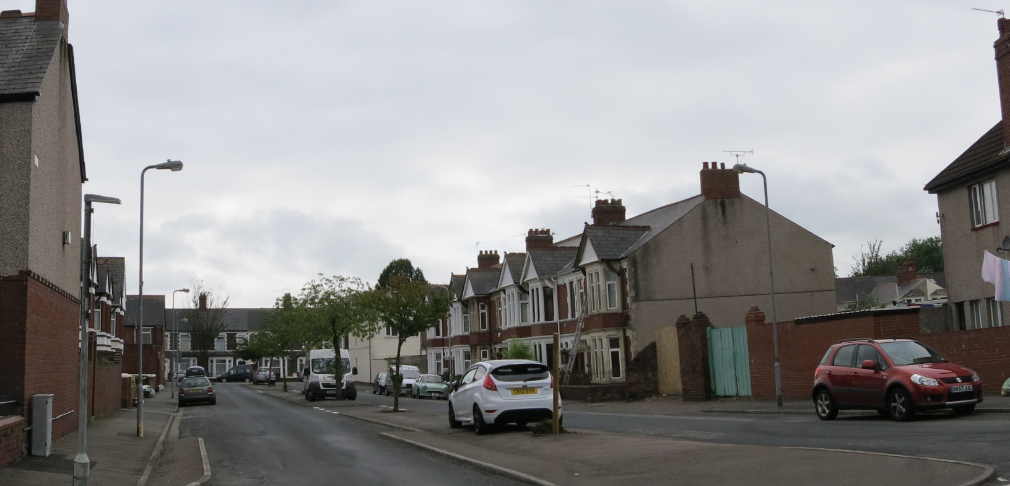 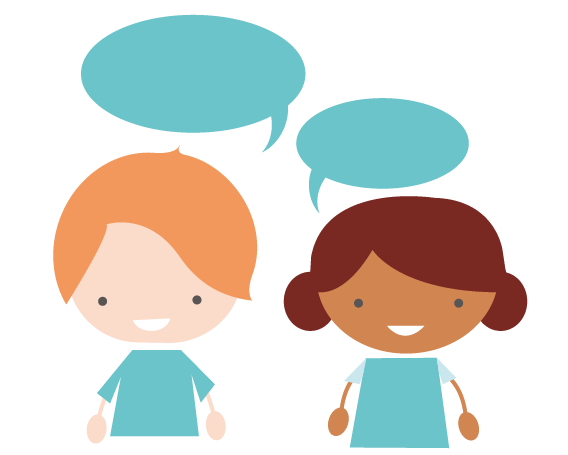 Nawr
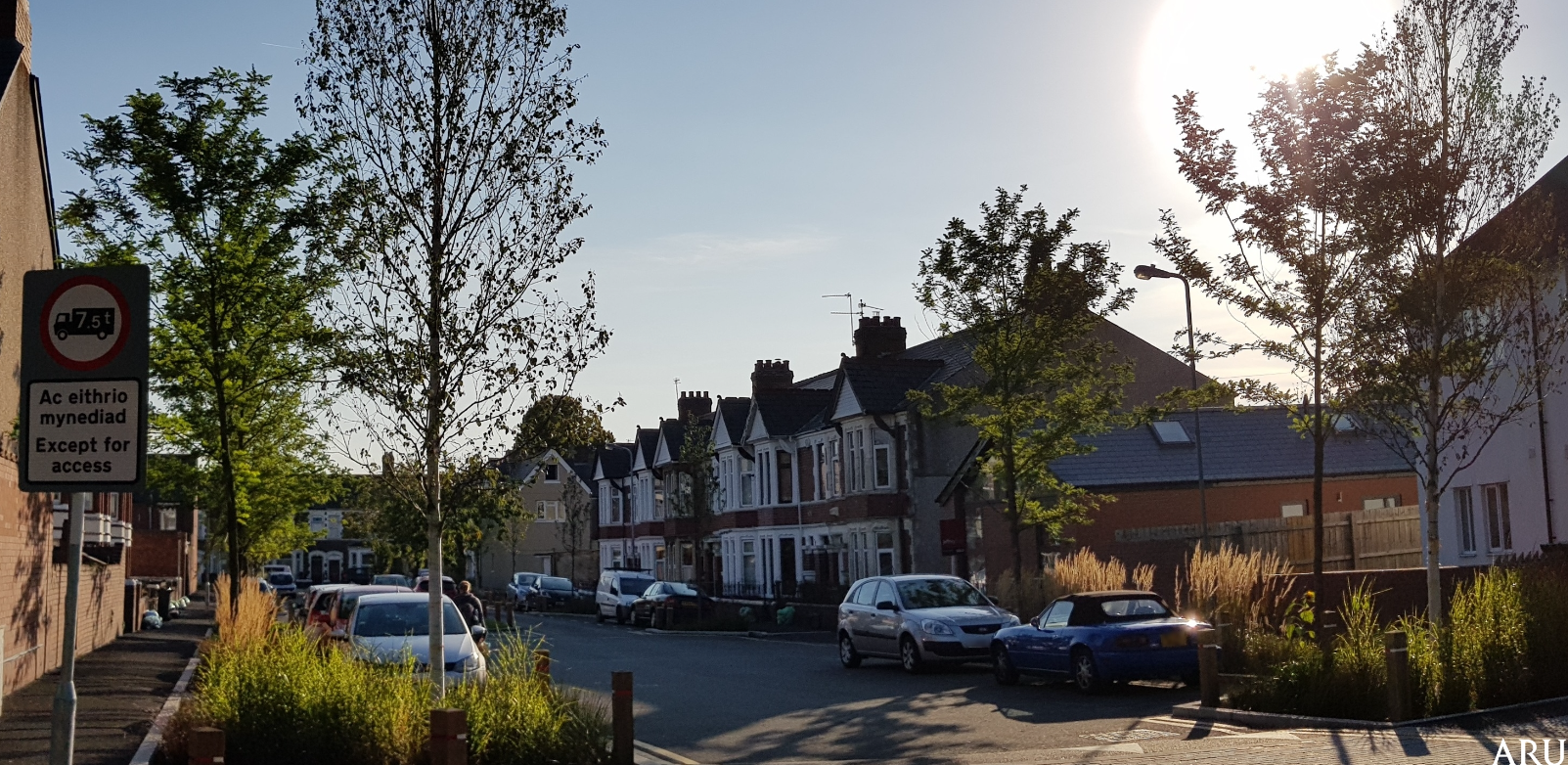 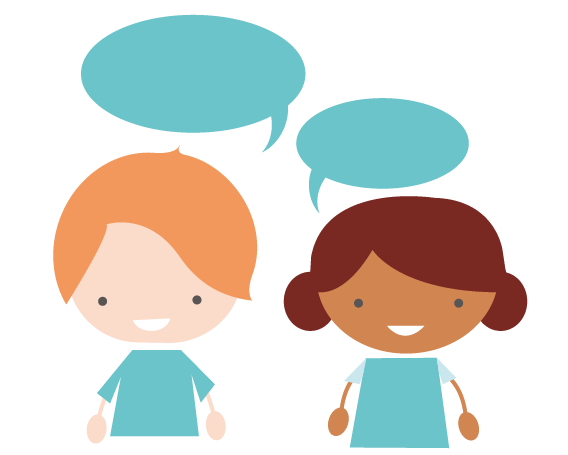 O’r blaen
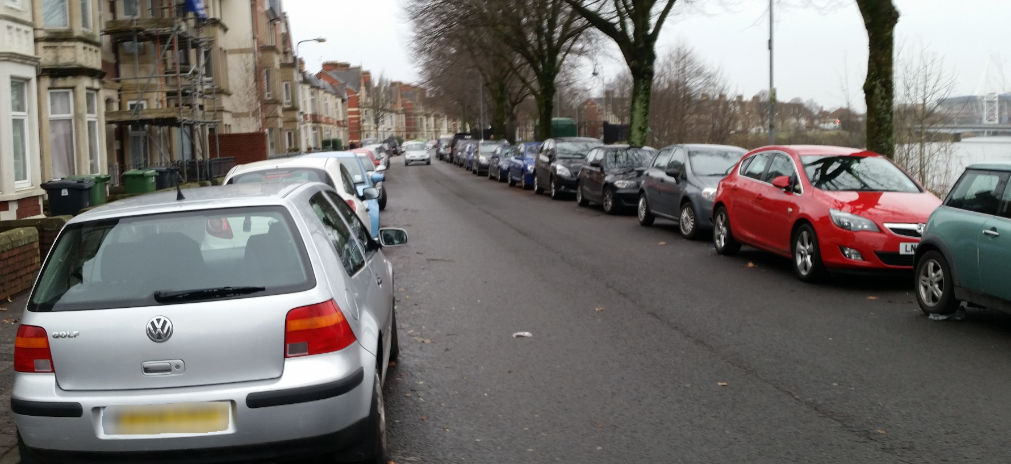 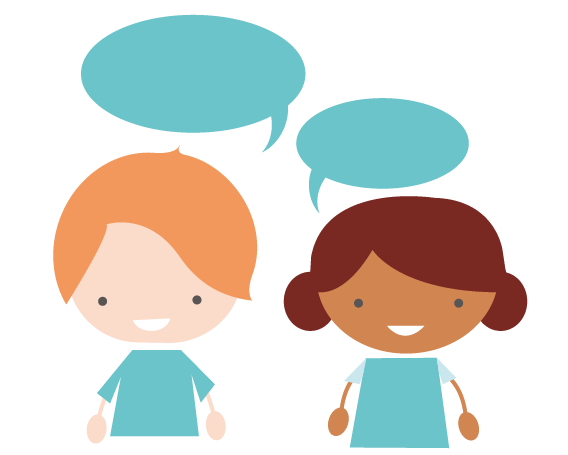 Nawr
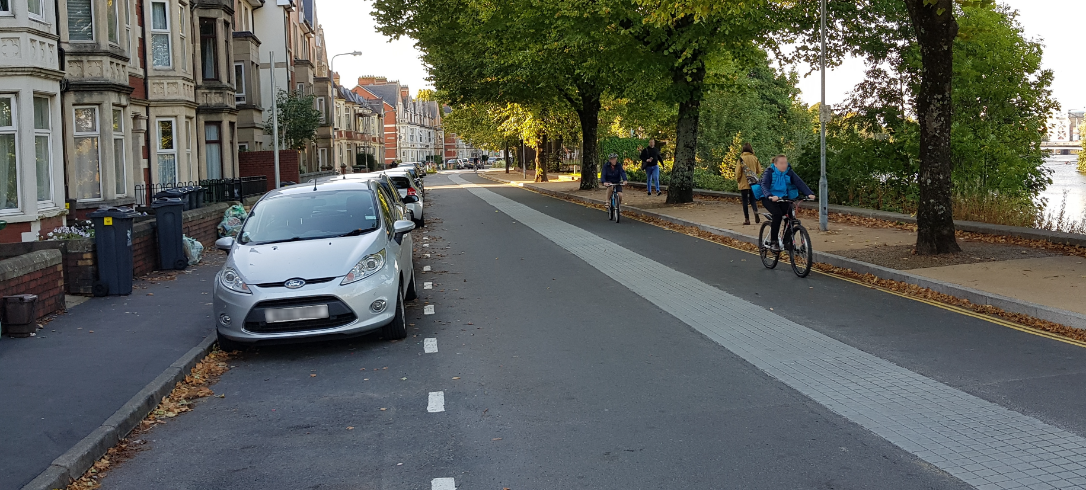 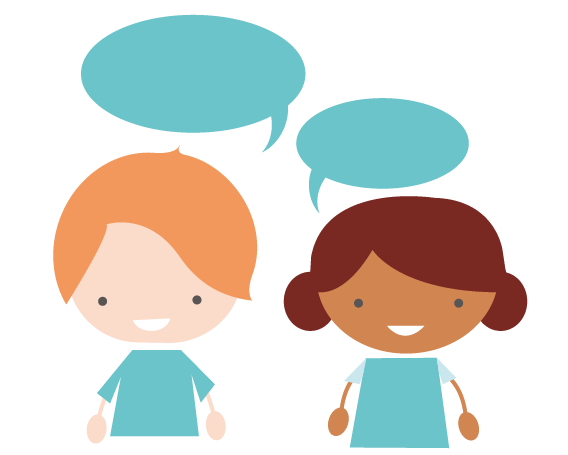 O’r blaen
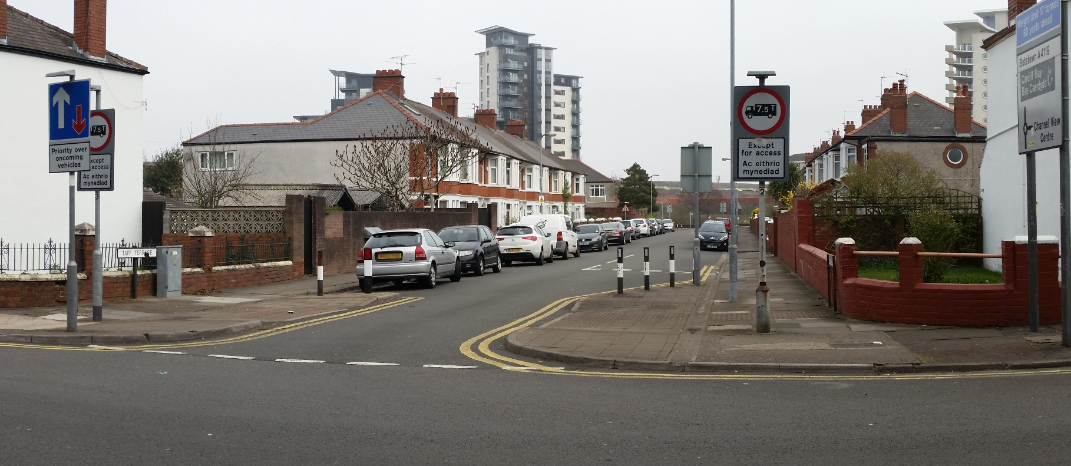 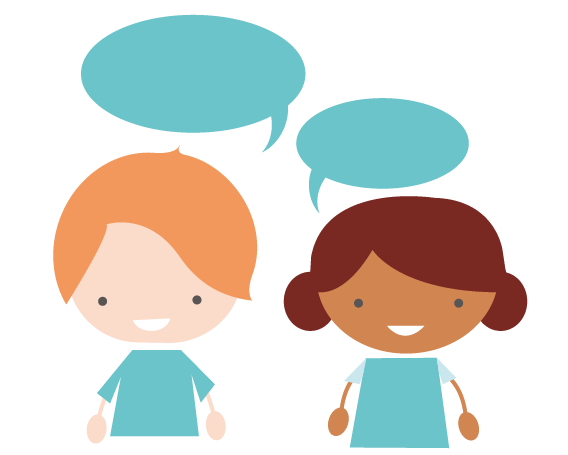 Nawr
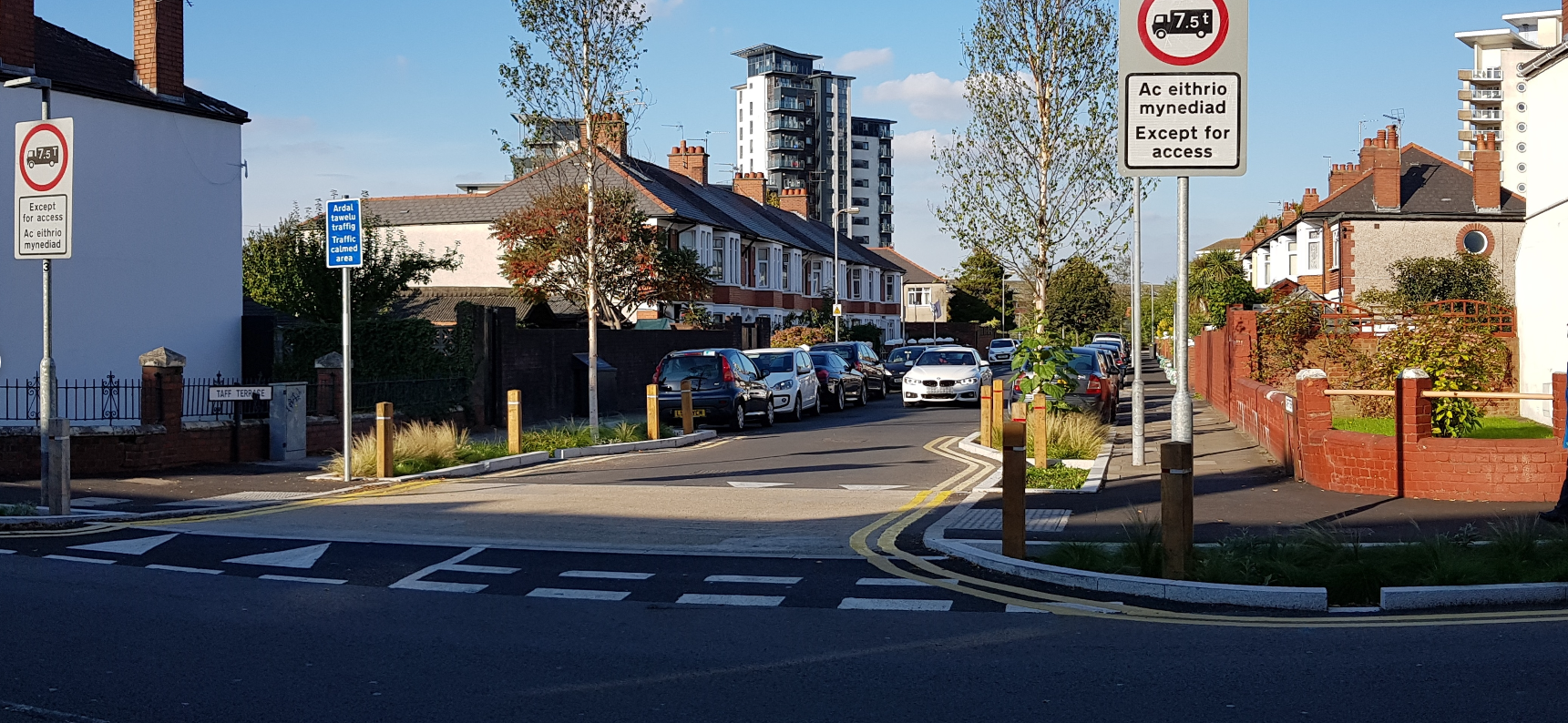 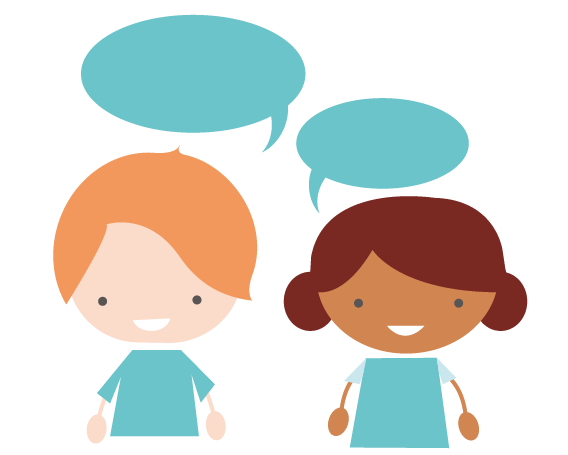 O’r blaen
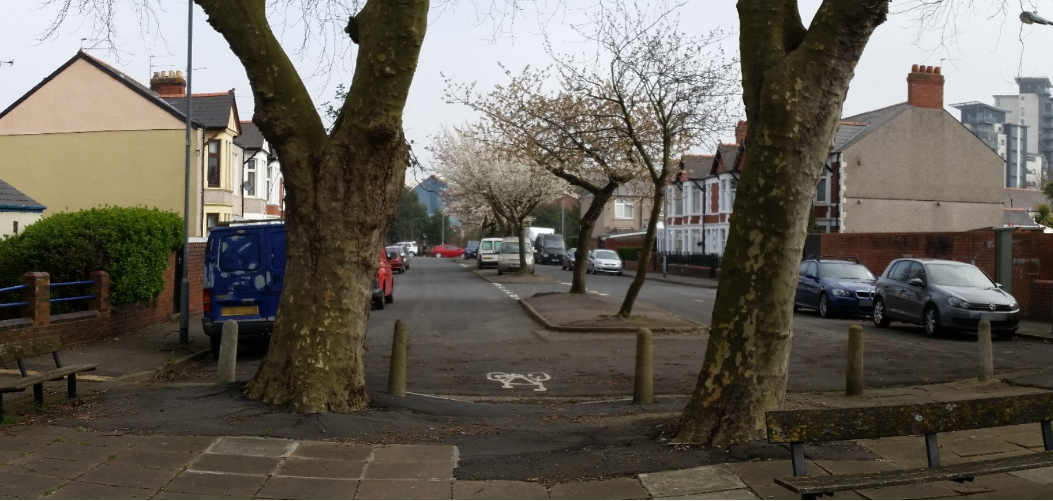 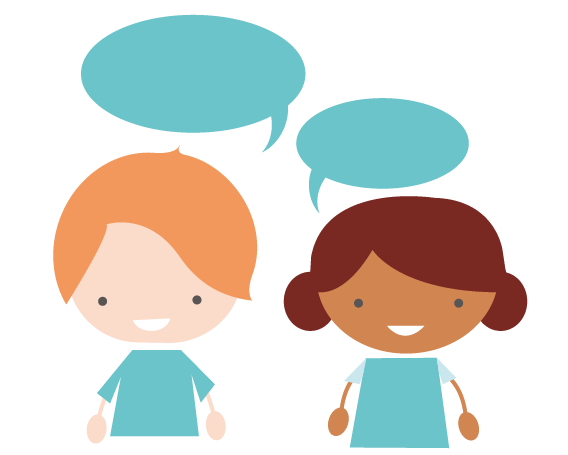 Nawr
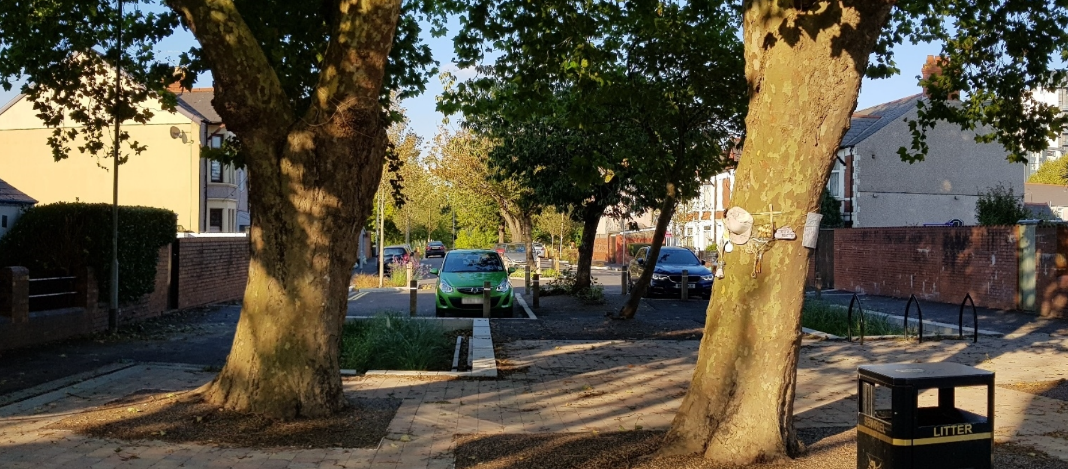 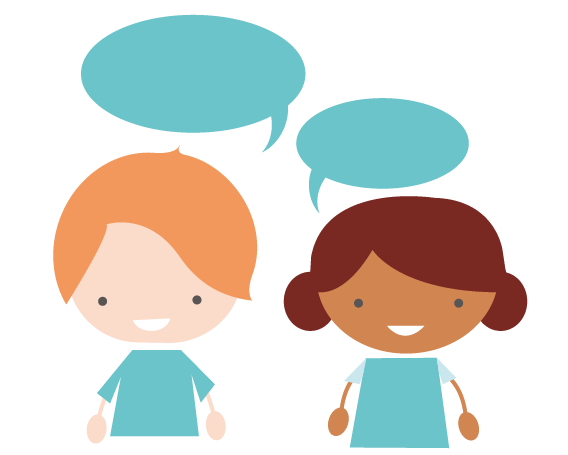 O’r blaen
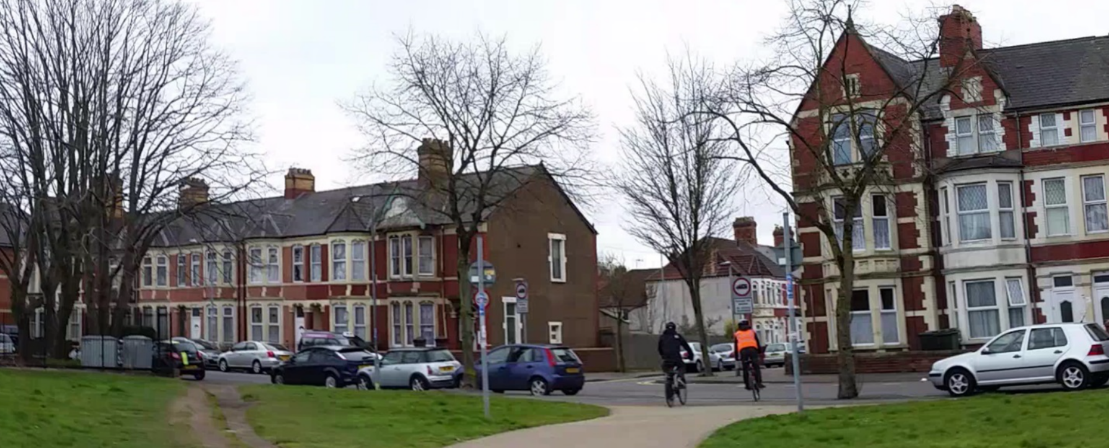 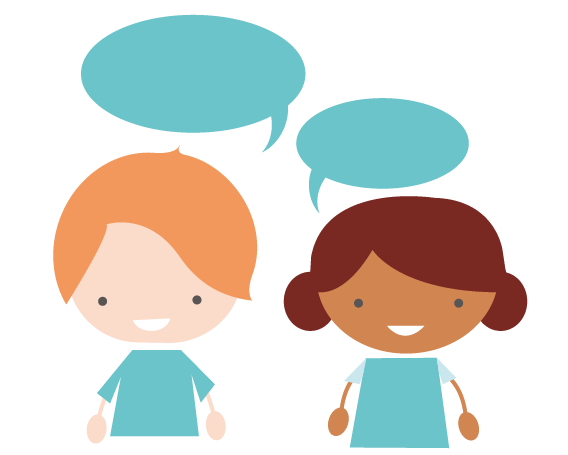 Nawr
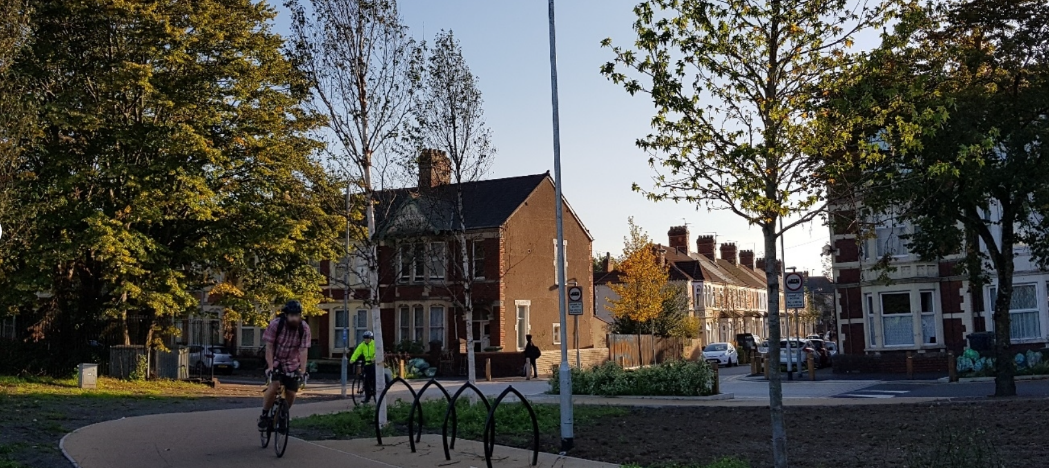 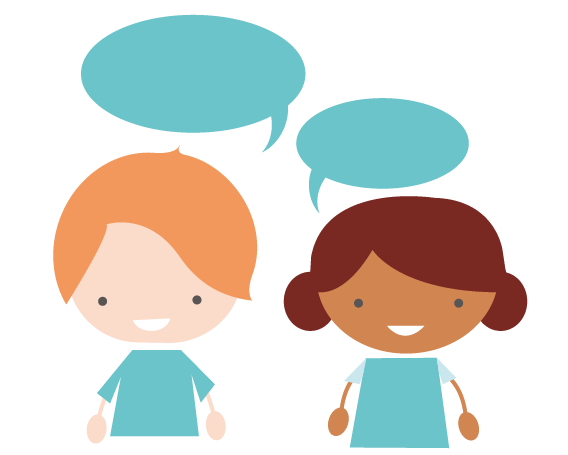 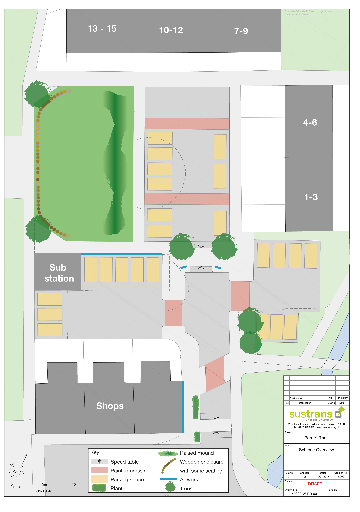 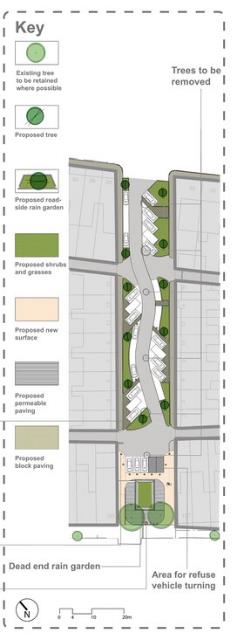 Edrychwch eto ar y dyluniadau 
stryd yma ….
Mae hi nawr yn amser i newid dyluniad y stryd y tu allan i’ch ysgol chi.

Yn gyntaf gwnewch amlinelliad o’r stryd, gan ofalu eich bod yn cynnwys y cyffyrdd a phrif adeilad yr ysgol. 

Gan ddefnyddio’r Allwedd i’ch arwain, cwblhewch y dyluniad o’ch Stryd Lesol.
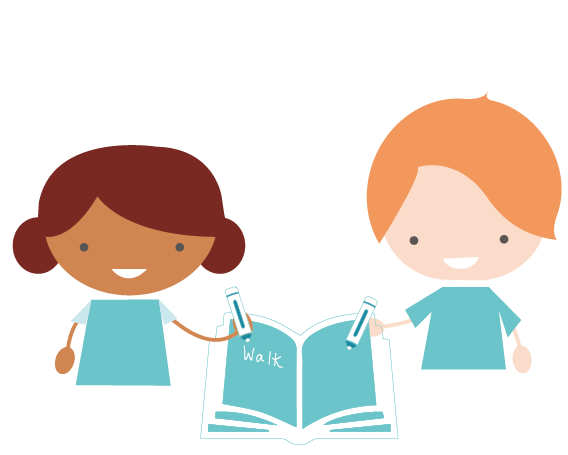 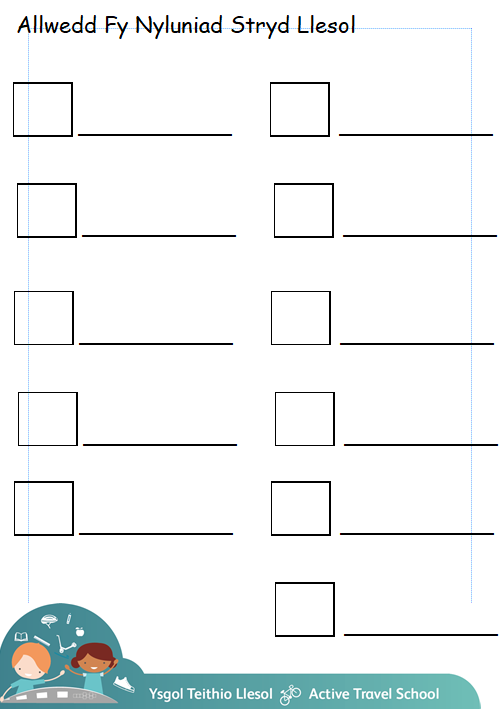 Sesiwn Lawn
Â phwy y mae angen i chi rannu eich dyluniad?
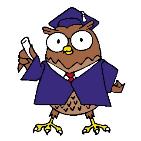 Eich Pennaeth?
Eich cynghorydd lleol?
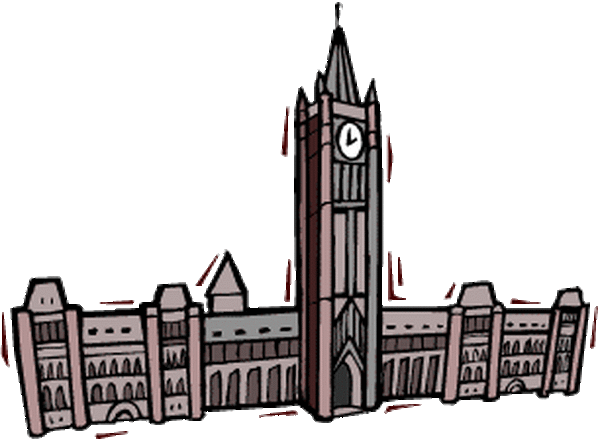 Eich AS?
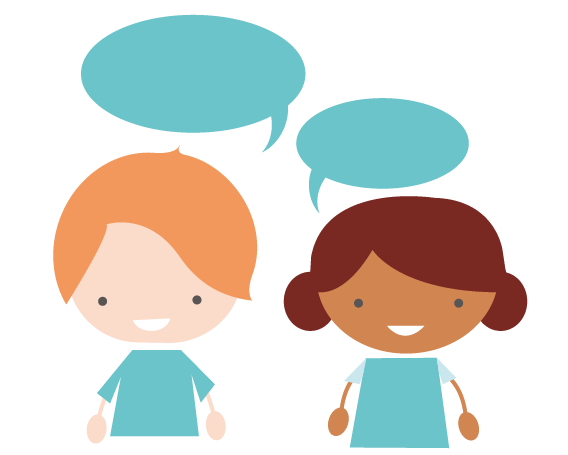 https://cardiff.moderngov.co.uk/uuCoverPage.aspx?bcr=1
Sesiwn Lawn
Beth ydych chi wedi’i ddysgu am deithio llesol yn ystod yr holl wersi?
Beth sydd angen i CHI ei newid?
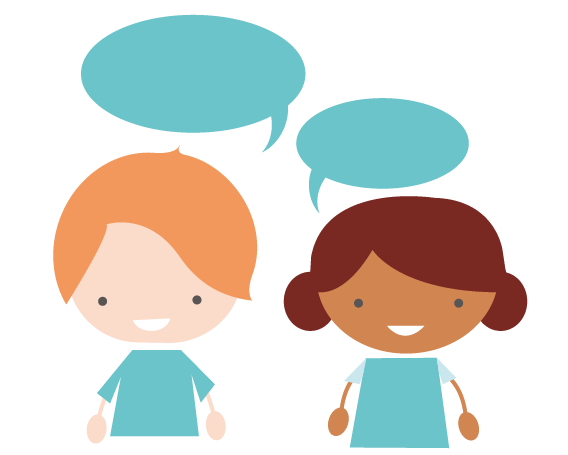 Sut allech chi ddylanwadu ar bobl eraill?